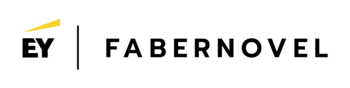 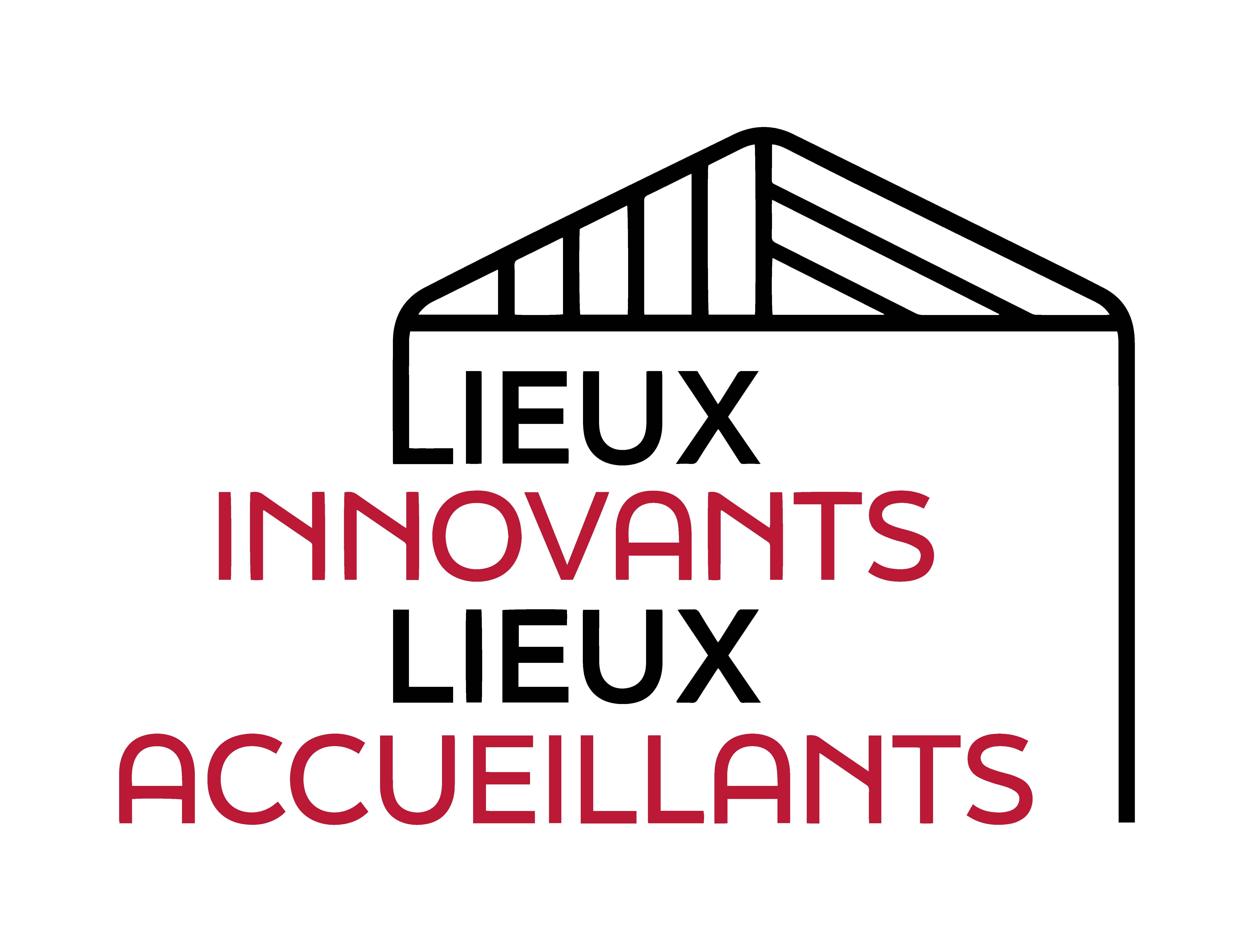 Cahier des charges
pour la conception d’un espace accessible et inclusif
Avril 2025
Tableau de synthèse
Présentation des différents types de handicap
LES HANDICAPS MOTEURS ET SENSORIELS
Tableau de synthèse
Présentation des différents types de handicap
LES HANDICAPS MENTAUX, PSYCHIQUES ET TROUBLES DU NEURODÉVELOPPEMENT
Cahier des charges
Concevoir des espaces à destination de personnes en situation de handicap
HANDICAP PHYSIQUE OU MOTEUR
Atteinte partielle ou totale de la motricité, c’est-à-dire de la capacité à bouger ou à contrôler certains mouvements du corps.
Cahier des charges
Concevoir des espaces à destination de personnes en situation de handicap
HANDICAP VISUEL
Atteinte de la fonction visuelle, partielle ou totale.
Cahier des charges
Concevoir des espaces à destination de personnes en situation de handicap
HANDICAP AUDITIF
Atteinte de l’ouïe, partielle (hypoacousie) ou totale (surdité).
Cahier des charges
Concevoir des espaces à destination de personnes en situation de handicap
HANDICAP MENTAL
Trouble du développement intellectuel entrainant des difficultés de compréhension, de réflexion, de communication ou d’autonomie.
Cahier des charges
Concevoir des espaces à destination de personnes en situation de handicap
Troubles du neurodéveloppement
Trouble affectant le développement cognitif et relationnel.
Cahier des charges
Concevoir des espaces à destination de personnes en situation de handicap
HANDICAP PSYCHIQUE
Troubles  psychiques, souvent invalidants, affectant le comportement, la perception de la réalité, les émotions ou la relation à soi et aux autres.